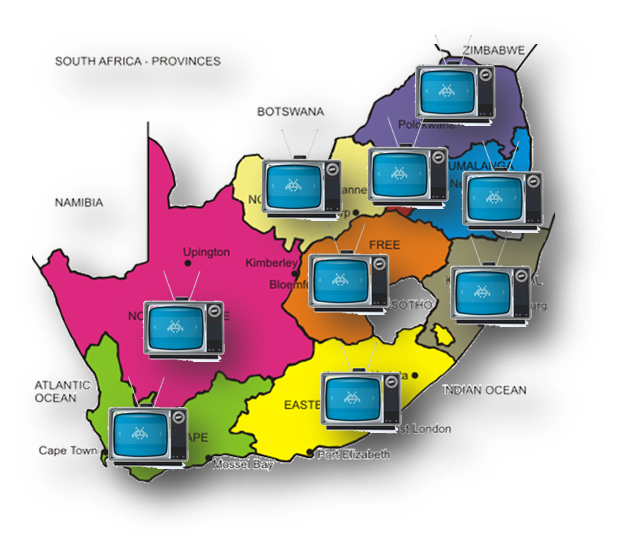 PRESENTATION TO THE PORTFOLIO COMMITTEE ON COMMUNICATIONS (PCC)BY USAASA/USAF FRAMEWORK AND TIMELINES FOR CURRENT INVESTIGATIONS AND IMPLEMENTATION DATES FOR CONSEQUENCE MANAGEMENT PROCESSES                                                                                            07 JUNE 2022
Disciplinary Procedure Framework
2
USAASA LITIGATION REPORT FOR THE PERIOD ENDING 31 MARCH 2022
Contextual Background
4
Litigations/Arbitration Matters
5
Litigations Report
6
Litigations Report
7
Litigations Report
8
Litigations Report
9
Litigations Report
10
INVESTIGATION BY NATIONAL TREASURY
11
End
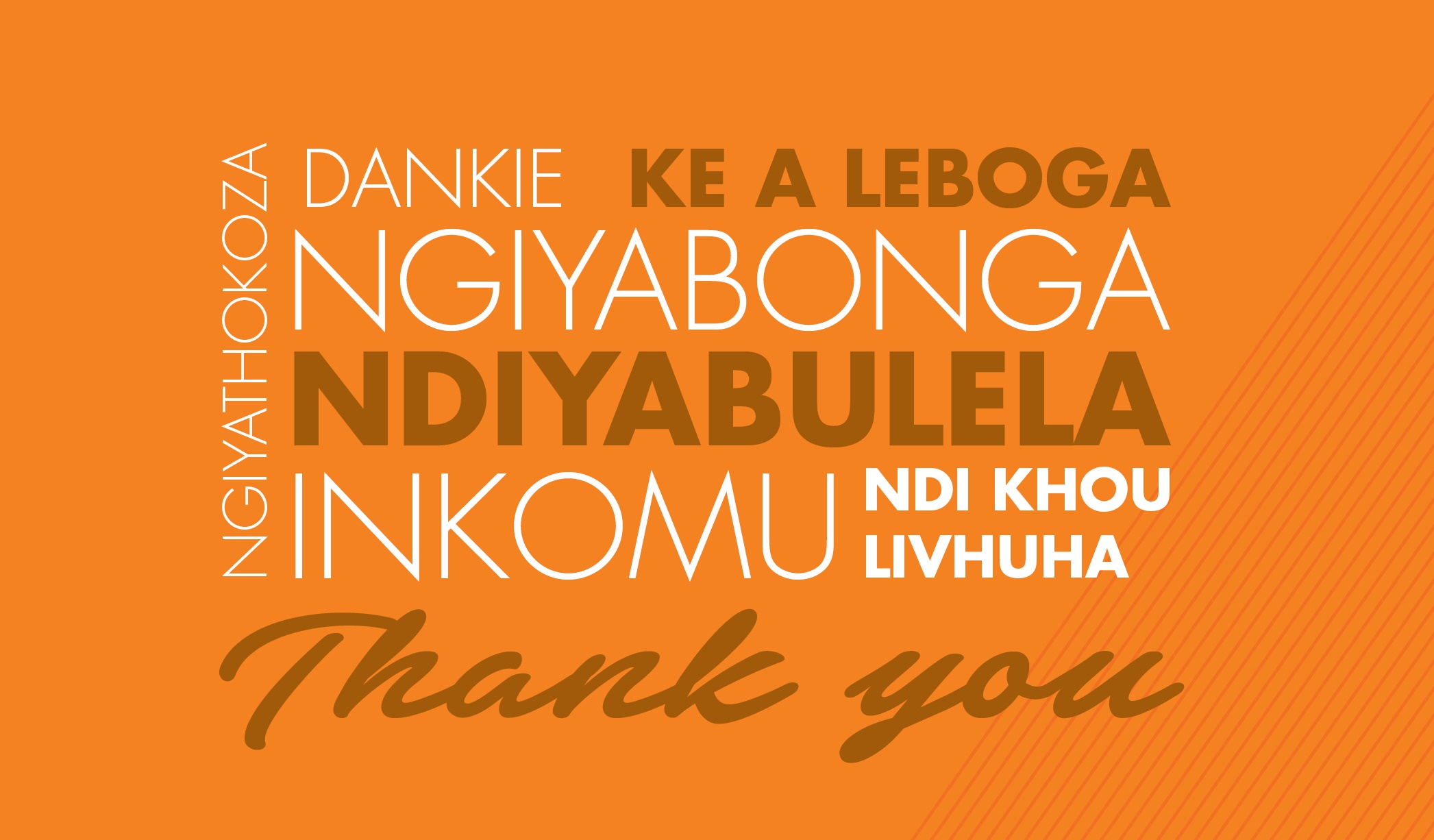 15